About Me - Connor Zanin
Boston
Programming in Go ~1 year
Working with MR since 2014
MSc from Northeastern


https://connorzanin.com
https://github.com/cnnrznn
https://github.com/gomr
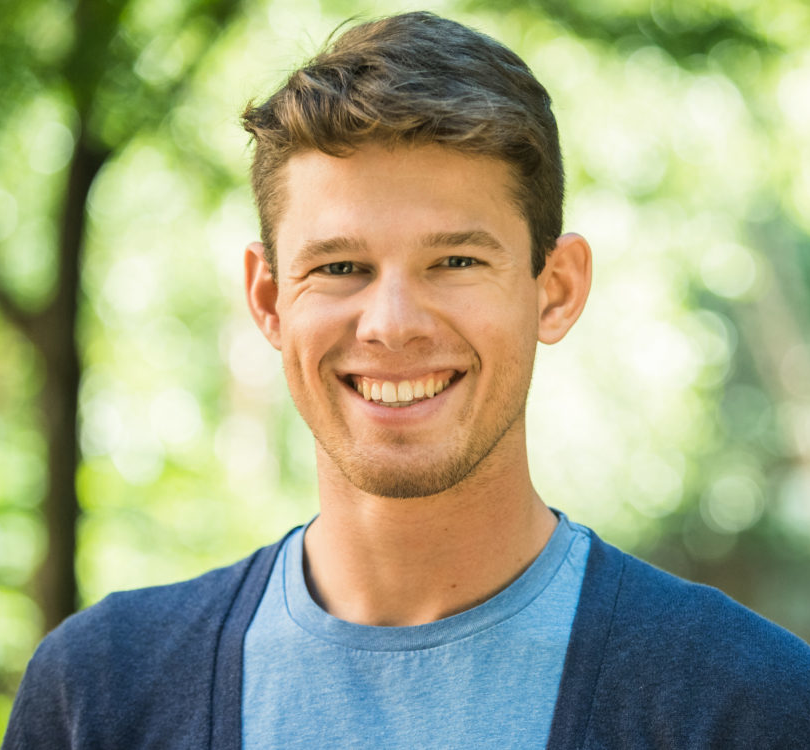 1
GoMR: A MapReduce Framework for Golang
Connor Zanin
[Speaker Notes: Hi everyone, my name is Connor and tonight I’m going to talk about a package I wrote using Go.
The package is called GoMR, and it is a fast, efficient implementation paradigm used for processing big-data.]
Outline
Problem
MapReduce Background
GoMR
Evaluation
GoMR on K8s

Ask Questions!
3
Previously…
P
Asymmetry in channels
Channels exposed by libraries
4
[Speaker Notes: Tracing my program to optimize
Closing on multiple-sender channels
Channels as an API]
The Problem
Class on large-scale data processing (MR)
Implement triangle count on Hadoop MapReduce
2 JOIN ops
Large intermediate tables
5
[Speaker Notes: TODO investigate importance of triangle count]
The Problem – Triangle Count
Edge table
JOIN
6
The Problem – Triangle Count
Hash Lookup
#triangles = rows / 3
7
The Problem
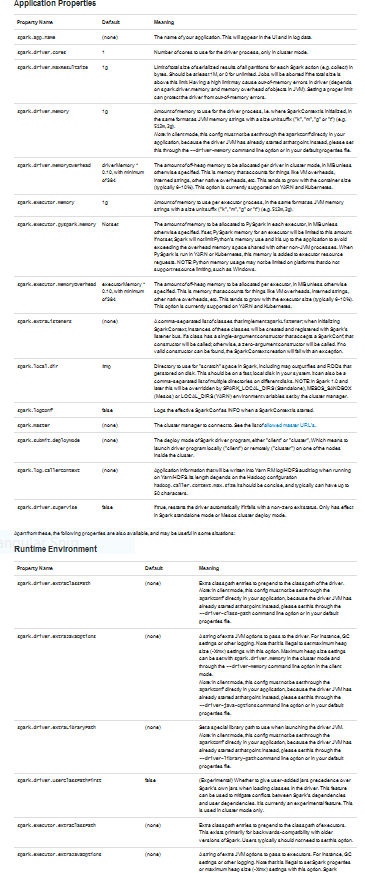 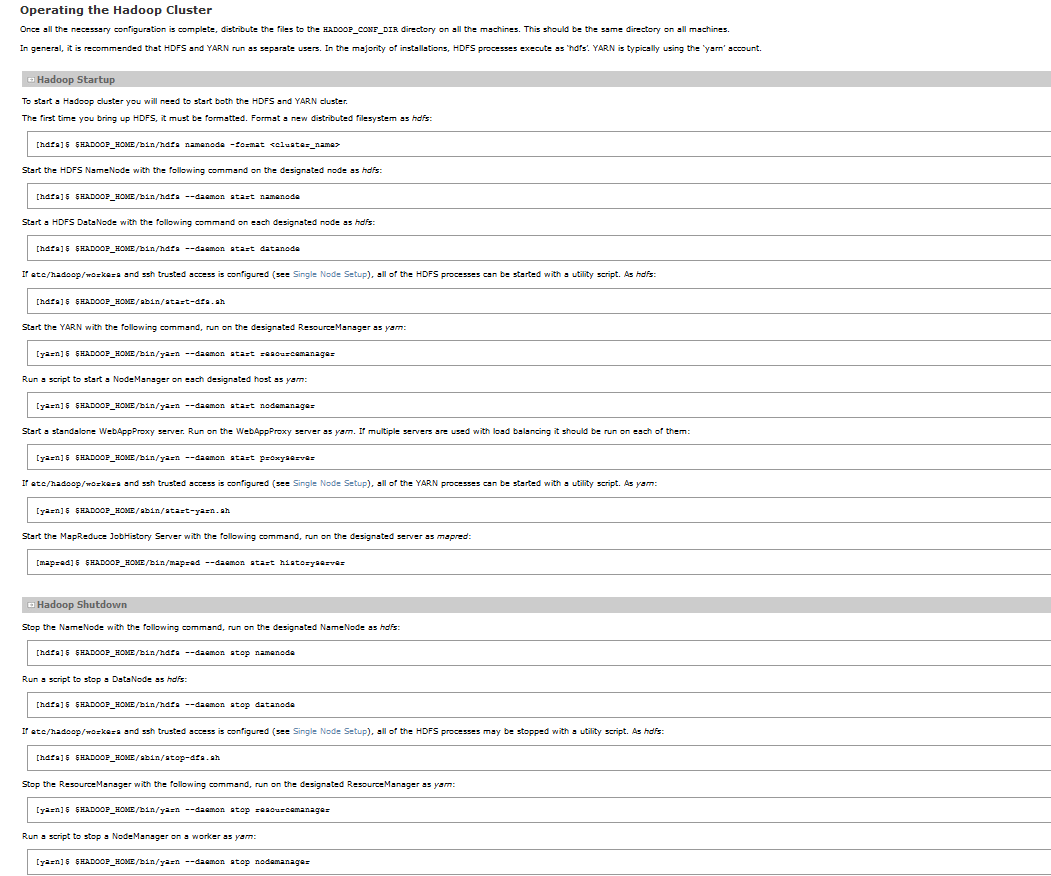 Configurations


Error messages


Performance
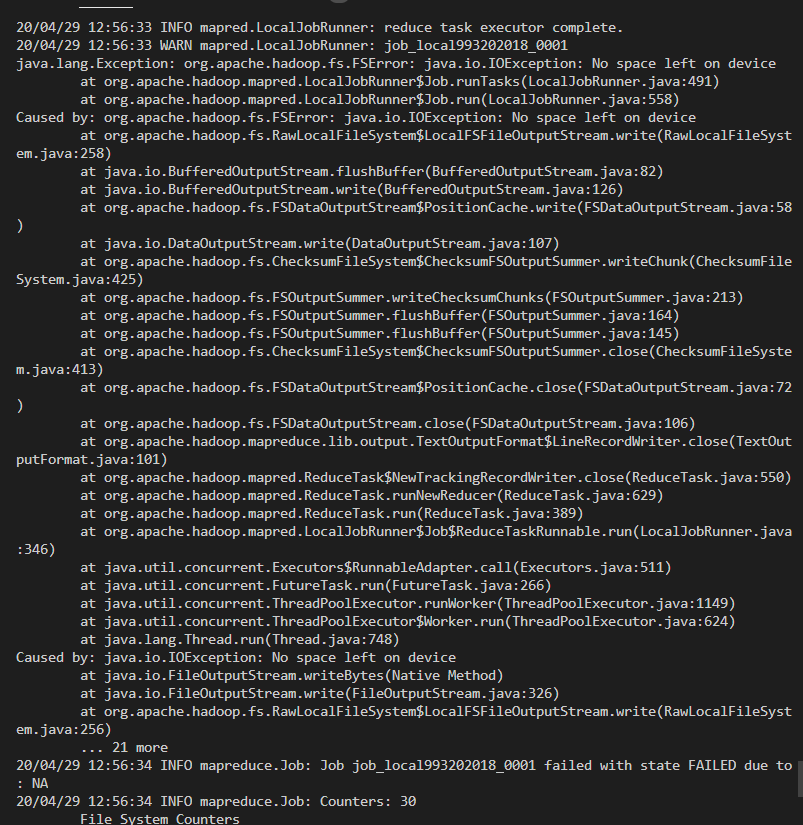 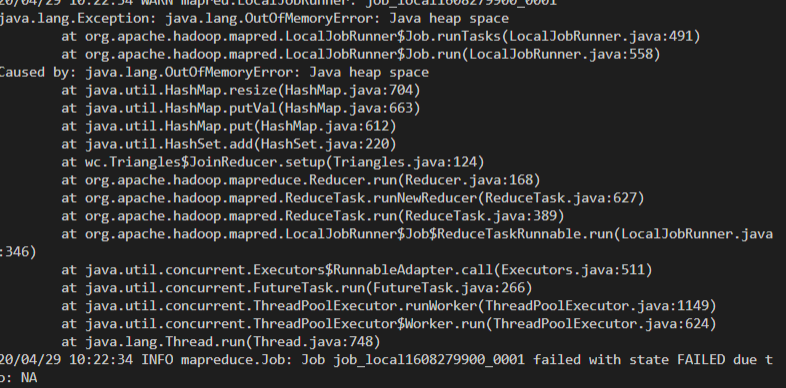 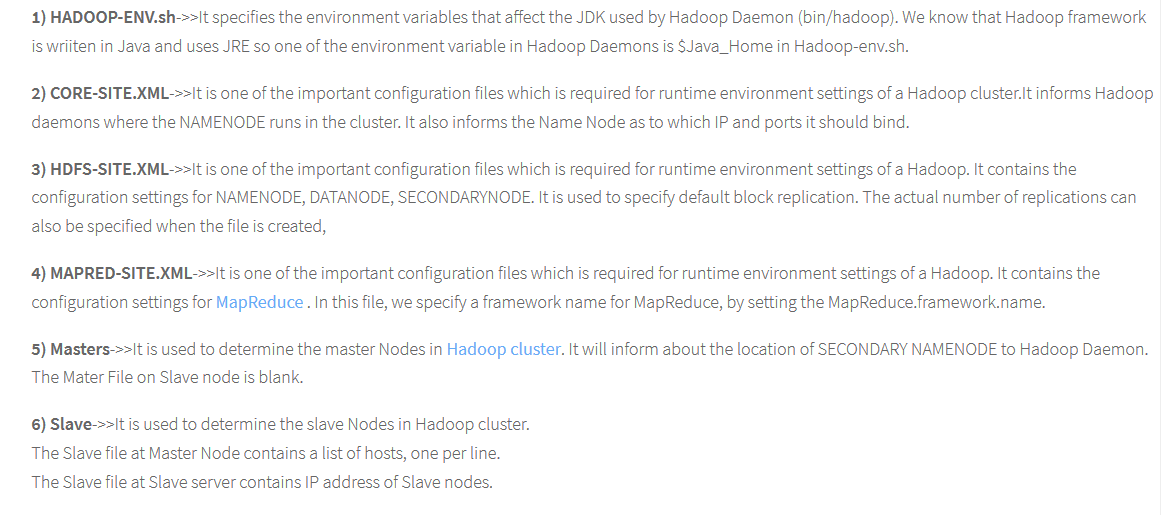 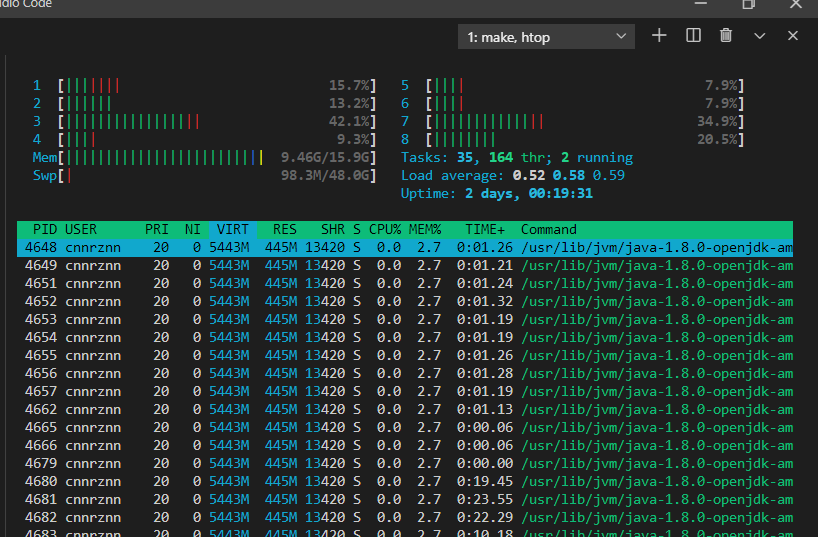 8
[Speaker Notes: I was frustrated
I knew what I wanted to do
Painful to do in Hadoop – wasn’t having fun
Can I use go for this?]
Invention
Components
Example
Background: MapReduce
9
What is MapReduce?
Jeff Dean, Sanjay Ghemawat @ Google
MapReduce: Simplified data processing on large clusters

“Hundreds of special-purpose computations that process large amounts of raw data”
Simple computations
Complex distribution + fault tolerance code
10
What is MapReduce?
“MapReduce is a programming model  and implementation for processing … big data sets with a parallel, distributed algorithm on a cluster”

	- Wikipedia
11
MapReduce - Definitions
Map: Transform input elements to          <Key, Value> pairs
Reduce: Transform all Values per Key
12
[Speaker Notes: Mapreduce comes from functional programming
2 functions
Map -> function over items in collection
Reduce -> derive single value from collection]
MapReduce – Word Count
[cat, dog, cat]
x => (x, 1)
Map
[(cat, 1), (dog, 1), (cat, 1)]
Reduce
[(cat, 2), (dog, 1)]
13
[Speaker Notes: Map Reduce comes from functional programming conceptually]
MapReduce - Pipeline
x => (x, 1)
∑
Input
Map
Reduce
Output
[(cat, 2), (dog, 1)]
[cat, dog, cat]
14
MapReduce - Parallel Pipeline
Mapper
Reducer
Input
Output
Mapper
Reducer
Mapper
Reducer
15
[Speaker Notes: We can parallelize the map-reduce model
Need an additional step, shuffle, for useful programs]
MapReduce - Parallel Pipeline
(Cat,1)
Cat
(Dog,1)
Dog
Cat
(Cat,1)
16
[Speaker Notes: We can parallelize the map-reduce model
Need an additional step, shuffle, for useful programs]
MapReduce - Parallel Pipeline
Mapper
Reducer
?
Input
Output
Mapper
Reducer
Mapper
Reducer
17
[Speaker Notes: We can parallelize the map-reduce model
Need an additional step, shuffle, for useful programs]
MapReduce - Definitions
Map: Transform input elements to          <Key, Value> pairs
Reduce: Transform all Values per Key
Partition: Group <Key, Value> pairs by Key
18
MapReduce - Parallel Pipeline
(Cat, 1)
(Cat, 2)
Cat
Dog
(Dog, 1)
Cat
(Cat, 1)
19
[Speaker Notes: We can parallelize the map-reduce model
Need an additional step, shuffle, for useful programs]
MapReduce - Conference Registration
Map - Register on website


Partition - Collect Badge



Reduce – Metrics per table
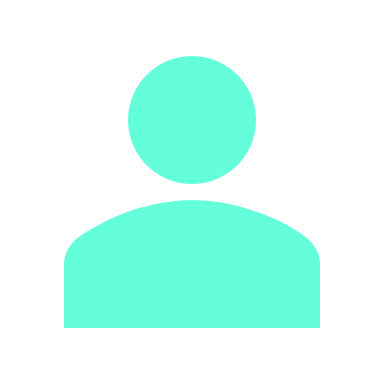 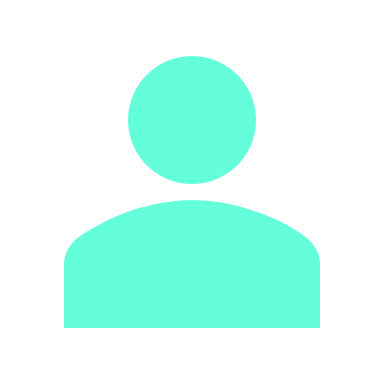 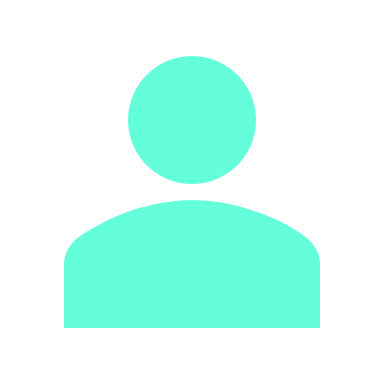 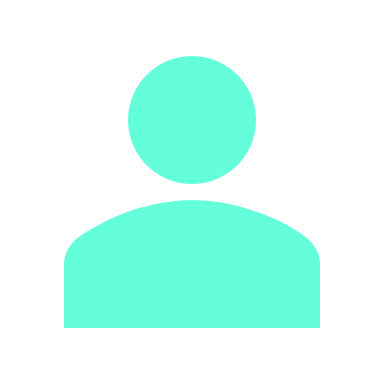 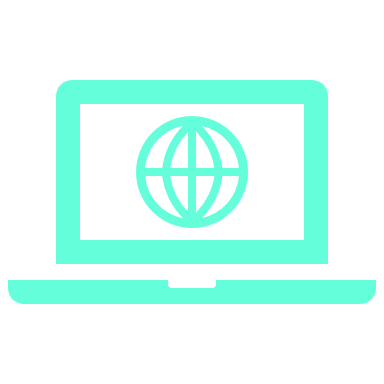 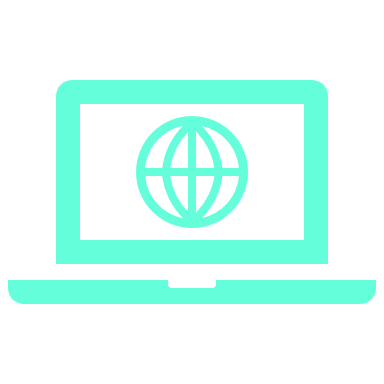 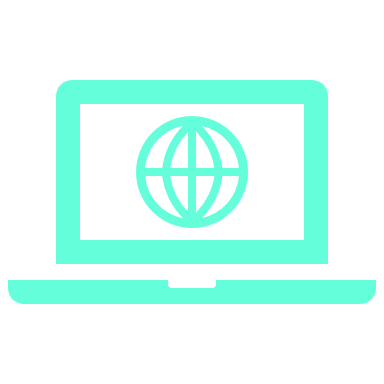 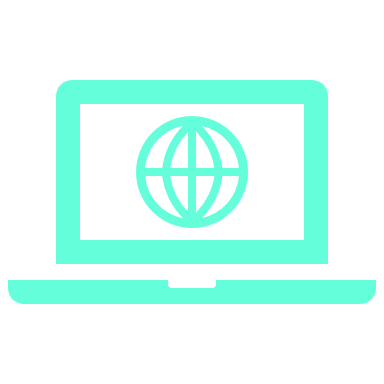 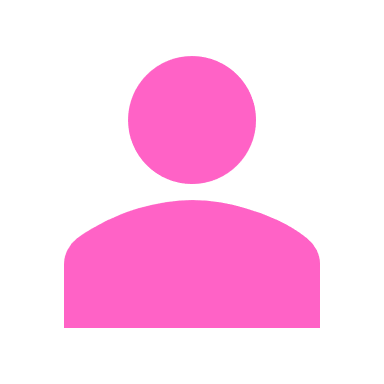 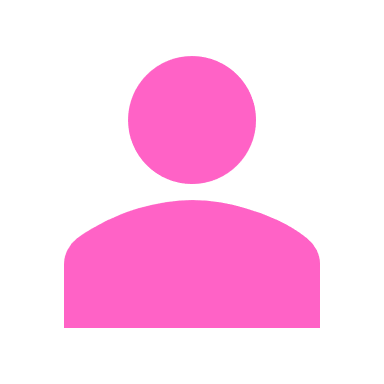 A - O
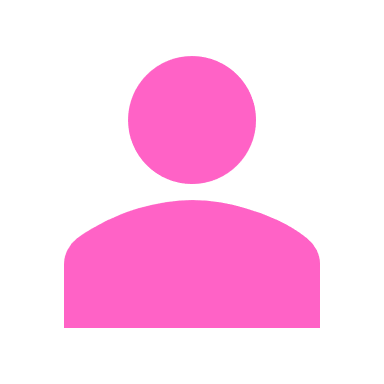 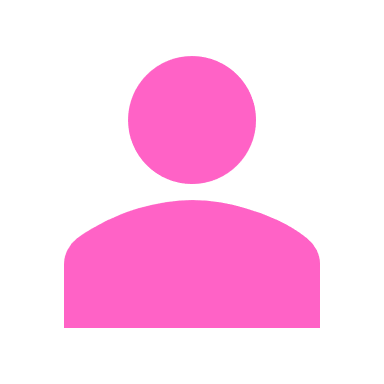 M - Z
A - O
Registered: 2000
Present: 1850
20
[Speaker Notes: As an example, consider conference registration
First, attendants register online
This is the map
Then, the attendants arrive and are sorted alphabetically
This is the partition
Finally, each registrar may keep metrics about how many of their assigned attendees actually show up]
Goals
Design
Implementation
GoMR
21
[Speaker Notes: Implementation for single machine
38 lines]
GoMR - Goal
Minimal configuration
Simple error messages
Memory, CPU efficient
Let’s
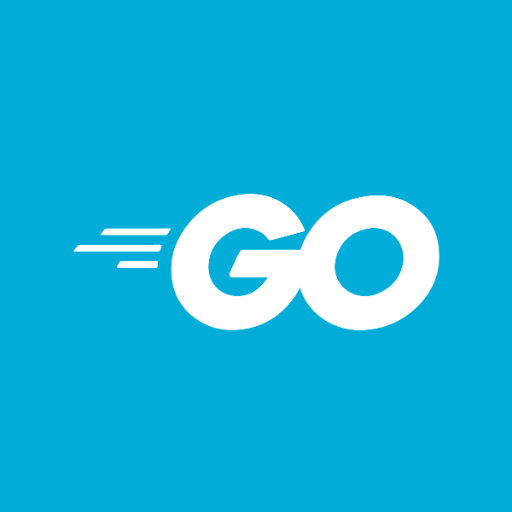 22
GoMR - Pipeline
Goroutines
Mapper
Reducer
Partitioner
Input
Output
Mapper
Reducer
Partitioner
Channels
23
[Speaker Notes: Mapper, partitioner, reducer === user logic
Library defines interface
User implements Map(), Partition(), Reduce()
Library allocates goroutines, channels
Library handles synchronization]
GoMR - Interfaces
type Mapper interface {
    Map(in <-chan interface{},
	 out chan<- interface{})
}
type Partitioner interface {
    Partition(in <-chan interface{},
	     	outs []chan interface{},
		wg *sync.WaitGroup)
}
type Reducer interface {
    Reduce(in <-chan interface{},
		out chan<- interface{},
		wg *sync.WaitGroup)
}
Mapper
Partitioner
Reducer
24
GoMR - Interfaces
type Job interface {
    Mapper
    Partitioner
    Reducer
}
25
GoMR - Wiring
inChansMap = make([]chan interface{}, numMappers)
    inChansPartition := make([]chan interface{}, numMappers)
    inChansReduce := make([]chan interface{}, numReducers)
    outChanReduce = make(chan interface{}, CHANBUF)
1
Mapper
Reducer
Partitioner
2
3
4
3
1
2
4
Input
Output
Mapper
Reducer
Partitioner
26
GoMR - Wiring
inChansMap = make([]chan interface{}, numMappers)
    inChansPartition := make([]chan interface{}, numMappers)
    inChansReduce := make([]chan interface{}, numReducers)
    outChanReduce = make(chan interface{}, CHANBUF)
Mapper
Reducer
Partitioner
Input
Output
Mapper
Reducer
Partitioner
27
GoMR - Wiring
inChansMap = make([]chan interface{}, numMappers)
    inChansPartition := make([]chan interface{}, numMappers)
    inChansReduce := make([]chan interface{}, numReducers)
    outChanReduce = make(chan interface{}, CHANBUF)
Mapper
Reducer
Partitioner
Input
Output
Mapper
Reducer
Partitioner
28
GoMR - Wiring
inChansMap = make([]chan interface{}, numMappers)
    inChansPartition := make([]chan interface{}, numMappers)
    inChansReduce := make([]chan interface{}, numReducers)
    outChanReduce = make(chan interface{}, CHANBUF)
Mapper
Reducer
Partitioner
Input
Output
Mapper
Reducer
Partitioner
29
GoMR - Wiring
inChansMap = make([]chan interface{}, numMappers)
    inChansPartition := make([]chan interface{}, numMappers)
    inChansReduce := make([]chan interface{}, numReducers)
    outChanReduce = make(chan interface{}, CHANBUF)
Mapper
Reducer
Partitioner
Input
Output
Mapper
Reducer
Partitioner
30
GoMR – Channels & Goroutines
for i := 0; i < numReducers; i++ {
    inChansReduce[i] = make(chan interface{}, CHANBUF)
    go j.Reduce(inChansReduce[i], outChanReduce, &wgReduce)
}
for i := 0; i < numMappers; i++ {
    inChansMap[i] = make(chan interface{}, CHANBUF)
    inChansPartition[i] = make(chan interface{}, CHANBUF)
    go j.Map(inChansMap[i], inChansPartition[i])
    go j.Partition(inChansPartition[i], inChansReduce, &wgPartition)
}
Mapper
Reducer
Partitioner
Input
Output
Mapper
Reducer
Partitioner
31
GoMR – Channels & Goroutines
for i := 0; i < numReducers; i++ {
    inChansReduce[i] = make(chan interface{}, CHANBUF)
    go j.Reduce(inChansReduce[i], outChanReduce, &wgReduce)
}
for i := 0; i < numMappers; i++ {
    inChansMap[i] = make(chan interface{}, CHANBUF)
    inChansPartition[i] = make(chan interface{}, CHANBUF)
    go j.Map(inChansMap[i], inChansPartition[i])
    go j.Partition(inChansPartition[i], inChansReduce, &wgPartition)
}
Mapper
Reducer
Partitioner
Input
Output
Mapper
Reducer
Partitioner
32
P
GoMR - Synchronization
go func() {
    wgPartition.Wait()
    for i := 0; i < numReducers; i++ {
        close(inChansReduce[i])
    }
    wgReduce.Wait()
    close(outChanReduce)
}()
var wgPartition, wgReduce sync.WaitGroup
wgPartition.Add(numMappers)
wgReduce.Add(numReducers)
Mapper
Reducer
Partitioner
Input
Output
Mapper
Reducer
Partitioner
33
[Speaker Notes: Each stage needs to know when the previous is done
Input and map => close(ch)
Partitioner, reducer => wg.Done()]
GoMR - Synchronization
go func() {
    wgPartition.Wait()
    for i := 0; i < numReducers; i++ {
        close(inChansReduce[i])
    }
    wgReduce.Wait()
    close(outChanReduce)
}()
var wgPartition, wgReduce sync.WaitGroup
wgPartition.Add(numMappers)
wgReduce.Add(numReducers)
Mapper
Reducer
Partitioner
Input
Output
Mapper
Reducer
Partitioner
34
[Speaker Notes: Each stage needs to know when the previous is done
Input and map => close(ch)
Partitioner, reducer => wg.Done()]
GoMR - Channels or Values?
type Mapper interface {
    Map(in <-chan interface{},
	out chan<- interface{})
}


Initialization / cleanup
One item in => any # out

Code complexity
No decorators
type Mapper interface {
    Map(val interface{})
		interface{}
}


No communication logic
Decorators

No initialization / cleanup
GoMR must offer flatmap
35
Evaluation
GoMR
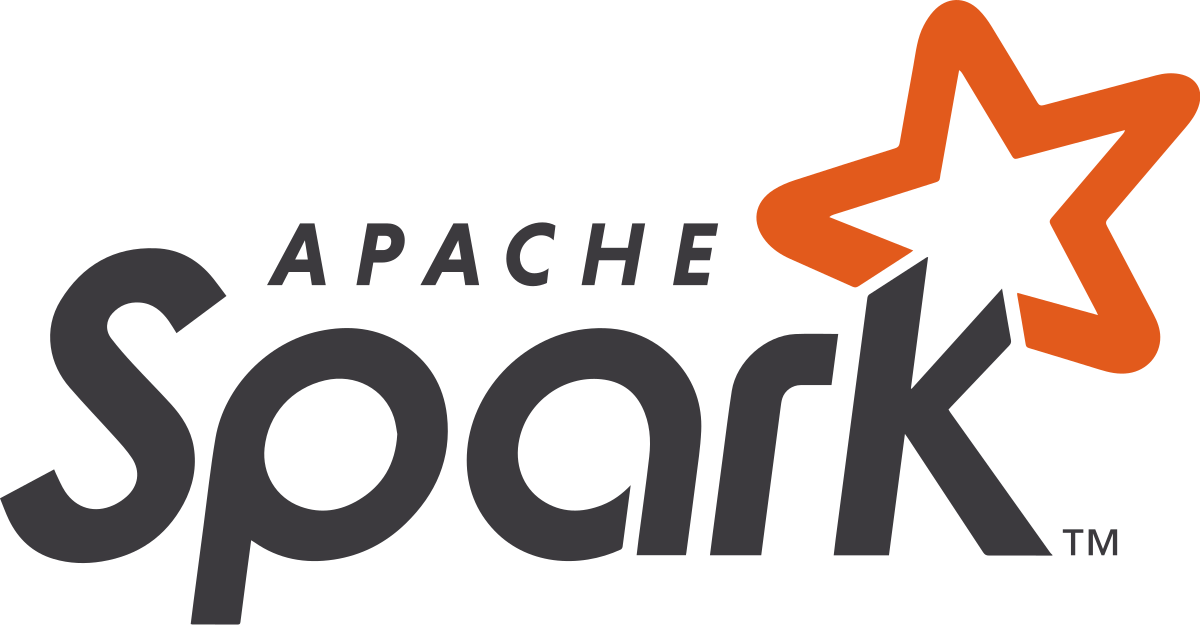 36
[Speaker Notes: Why compare to spark?
Easier to setup for local execution
Uses JVM still]
Why Spark?
Pyspark
Simple install
Uses all cores
37
Wordcount - PySpark
words = sc.textFile(sys.argv[1]) \
              .flatMap(lambda line: line.split(" ")) \
              .map(lambda word: (word, 1)) \
              .reduceByKey(lambda a, b: a + b, int(parallelism))
38
Evaluation - Laptop
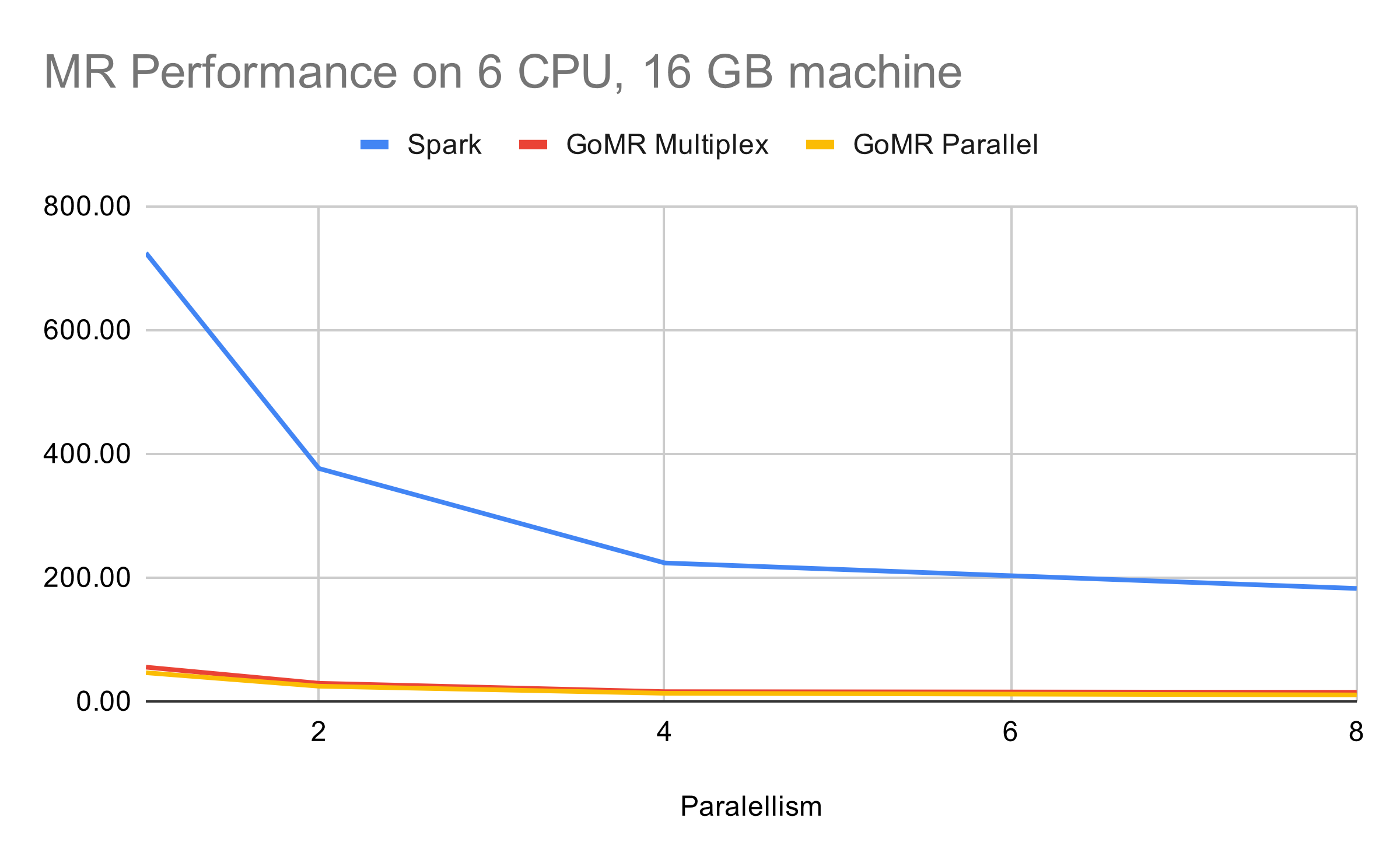 39
[Speaker Notes: TODO fix this!!!]
Evaluation - Server
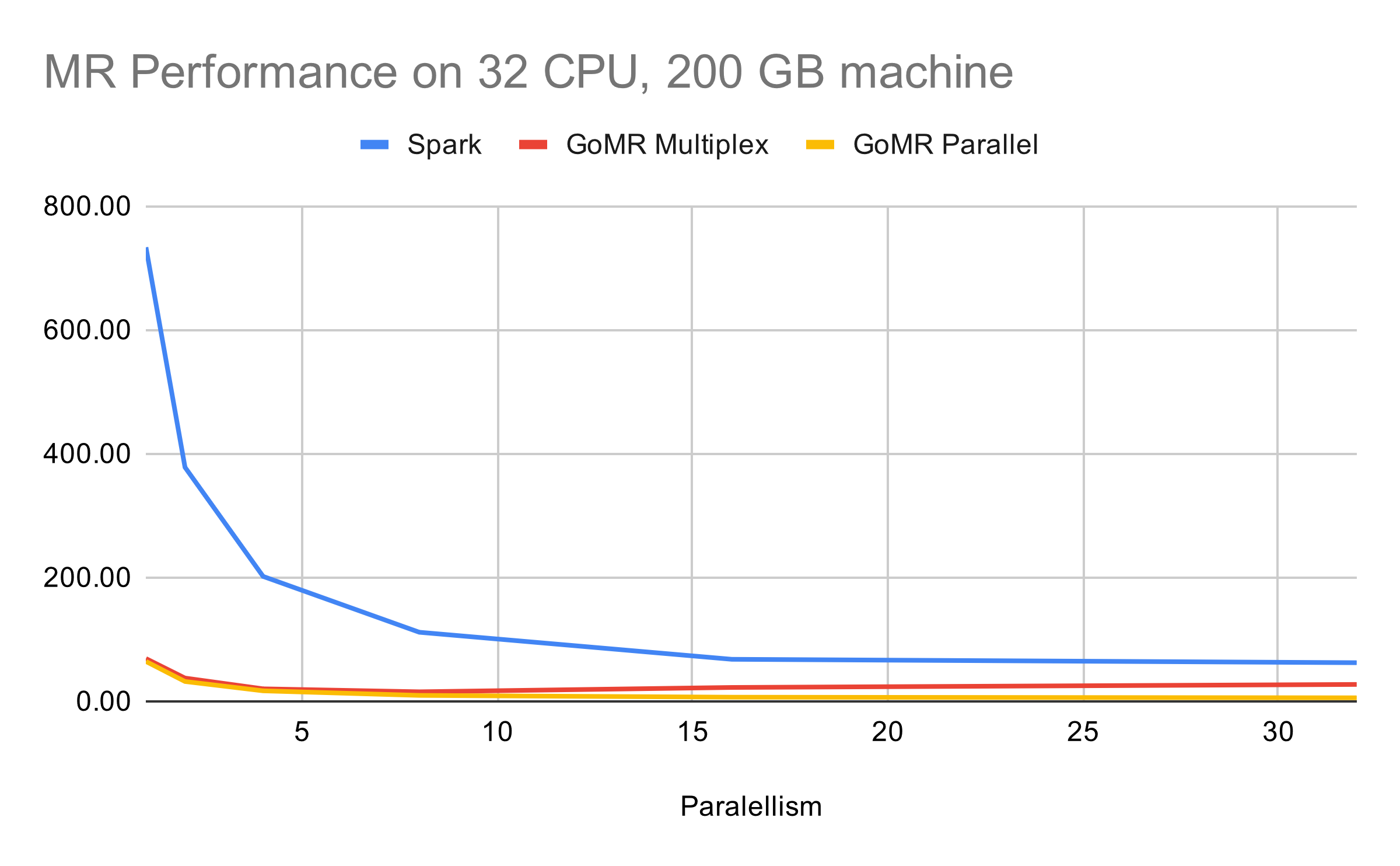 40
[Speaker Notes: TODO fix this!!!]
Evaluation - Errors
GoMR - 7

panic: interface conversion: interface {} is main.Count, not string

goroutine 28 [running]:
main.(*WordCount).Partition(0x5e5740, 0xc000130540, 0xc000132100, 0x8, 0x8, 0xc00012a250)
        /home/cnnrznn/go/src/github.com/cnnrznn/gomr/examples/wordcount/wordcount.go:51 +0x23d
created by github.com/cnnrznn/gomr.RunLocal
        /home/cnnrznn/go/src/github.com/cnnrznn/gomr/gomr.go:148 +0x2d6
Spark - 256

org.apache.spark.api.python.PythonException: Traceback (most recent call last):
  File "/home/cnnrznn/spark/python/lib/pyspark.zip/pyspark/worker.py", line 377, in main
    process()
  File "/home/cnnrznn/spark/python/lib/pyspark.zip/pyspark/worker.py", line 372, in process
    serializer.dump_stream(func(split_index, iterator), outfile)
  File "/home/cnnrznn/spark/python/lib/pyspark.zip/pyspark/rdd.py", line 2499, in pipeline_func
  File "/home/cnnrznn/spark/python/lib/pyspark.zip/pyspark/rdd.py", line 2499, in pipeline_func
  File executor driver): org.apache.spark.api.python.PythonException: Traceback (most recent call last):
  File "/home/cnnrznn/spark/python/lib/pyspark.zip/pyspark/worker.py", line 377, in main
    process()
41
Evaluation - Configuration
wc := &WordCount{}
    nprocs := runtime.NumCPU()
    ins, out := gomr.RunLocal(nprocs, nprocs, wc)
42
Kubernetes
I/O
Jobs & Drivers
GoMR on K8s
43
Kubernetes
Node
Node
Containers
Pod == set of containers
Scheduling
Networking

Why spin my own  control plane?
Pod
Pod
Pod
Node
Node
Pod
Pod
Pod
Pod
44
I/O
Containers are ephemeral
PersistentVolumeClaim mounts a drive on the container
Input and output through mounted drive
45
Prerequisites
kubectl with access to a cluster
PersistentVolume and PersistentVolumeClaim

https://github.com/cnnrznn/wordcount-gomr
46
MR Application
Output.1
Input.1
Output.2
Input.2
Job
Job
…
Output.3
Input.3
Output.4
Input.4
47
Jobs
Container
type WordCount struct{}
func (w *WordCount) Map(in <-chan interface{}, out chan<- interface{}) {
    // …
}
func (w *WordCount) Partition(in <-chan interface{}, outs []chan interface{}, wg *sync.WaitGroup) {
    // …
}
func (w *WordCount) Reduce(in <-chan interface{}, out chan< interface{}, wg *sync.WaitGroup) {
    // …
}
func main() {
    gomr.RunDistributed(&WordCount{})
}
48
[Speaker Notes: Code compiled to container]
Drivers
package main
import "github.com/cnnrznn/gomr/pkg/driver"
func main() {
    d := driver.NewDriver("Wordcount App", 3)
    d.Run("wordcount", "/data/moby.txt", "/data/wc.txt")
}
49
Kubernetes
Node
Reduce
Node
Reduce
Map
Map
Driver
Reduce
Node
Node
Pod
Pod
Map
Job
50
[Speaker Notes: Driver talks to Kubernetes
Re-run if the jobs fail]
Future Work
Performance improvements
Programmability?
Combine driver + job code
51
Existing solutions
One-off / Straight-line
http://marcio.io/2015/07/cheap-mapreduce-in-go/

https://godoc.org/github.com/ahamidi/go-mapreduce
https://medium.com/@jayhuang75/a-simple-mapreduce-in-go-42c929b000c5
https://appliedgo.net/mapreduce/
https://blog.gopheracademy.com/advent-2015/glow-map-reduce-for-golang/
https://github.com/chrislusf/gleam
https://github.com/darkjh/go-mapreduce
Hard-coded types
Mature
Almost Mature
52
Questions?
Problem
MapReduce Background
GoMR
Evaluation
GoMR on K8s
53
Connor Zanin
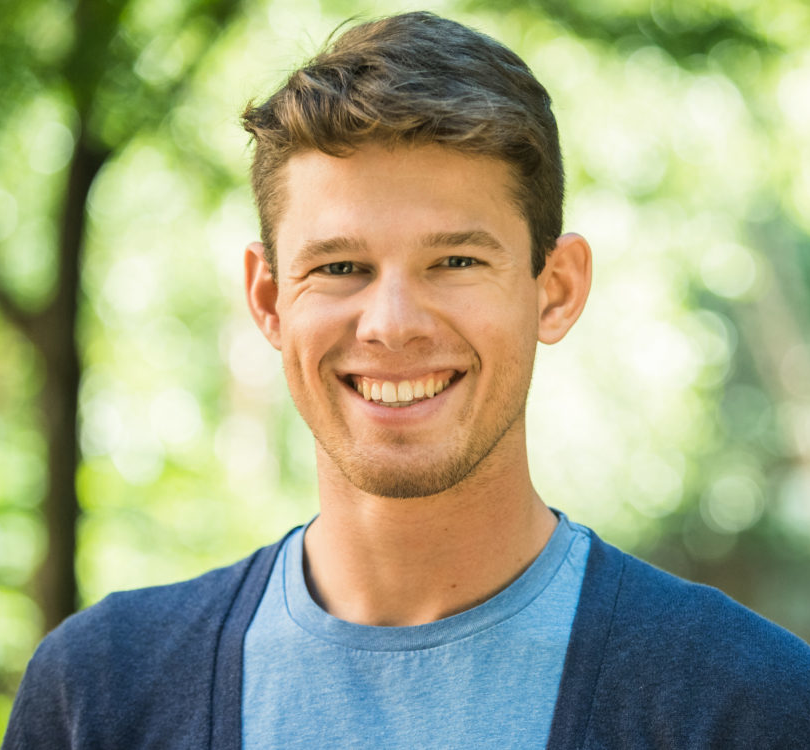 Programming in Go ~1 year
MSc from Northeastern
https://connorzanin.com
https://github.com/cnnrznn
https://github.com/gomr
Hire Me
54
Design Questions
Values or Channels?
Separate driver and job?
Using K8s job vs Deployment
UUID for k8s jobs
55
Wordcount - GoMR
func (w *WordCount) Map(in <-chan interface{},
				out chan<- interface{}) {
    counts := make(map[string]int)
    for elem := range in {
        for _, word := range strings.Fields(elem.(string)) {
            counts[word]++
        }
    }
    for k, v := range counts {
        out <- Count{k, v}
    }
    close(out)
}
56
Wordcount - GoMR
func (w *WordCount) Partition(in <-chan interface{}, 
		outs []chan interface{}, wg *sync.WaitGroup) {
    for elem := range in {
        key := elem.(Count).Key
        h := sha1.New()
        h.Write([]byte(key))
        hash := int(binary.BigEndian.Uint64(h.Sum(nil)))
        if hash < 0 {
            hash = hash * -1
        }
        outs[hash%len(outs)] <- elem
    }
    wg.Done()
}
57
Wordcount - GoMR
func (w *WordCount) Reduce(in <-chan interface{},
		out chan<- interface{}, wg *sync.WaitGroup) {
    counts := make(map[string]int)
    for elem := range in {
        ct := elem.(Count)
        counts[ct.key] += ct.Value
    }
    for k, v := range counts {
        out <- Count{k, v}
    }
    wg.Done()
}
58
P
Wordcount - GoMR
func main() {
    wc := &WordCount{}
    par := runtime.NumCPU()
    ins, out := gomr.RunLocal(par, par, wc)
    gomr.TextFileParallel(os.Args[1], ins)
    for count := range out {
        fmt.Println(count)
    }
}
59
Wordcount - GoMR
func main() {
    wc := &WordCount{}
    par := runtime.NumCPU()
    ins, out := gomr.RunLocal(par, par, wc)
    gomr.TextFileParallel(os.Args[1], ins)
    for count := range out {
        fmt.Println(count)
    }
}
60